My Dream Vacation:Cleveland Ohio
By Caden Spencer
Tourist Attractions!
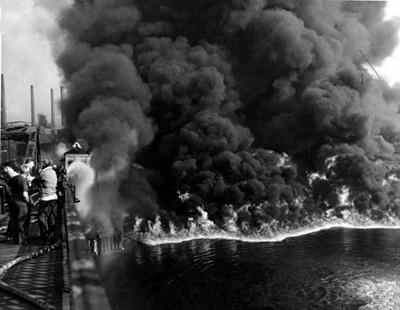 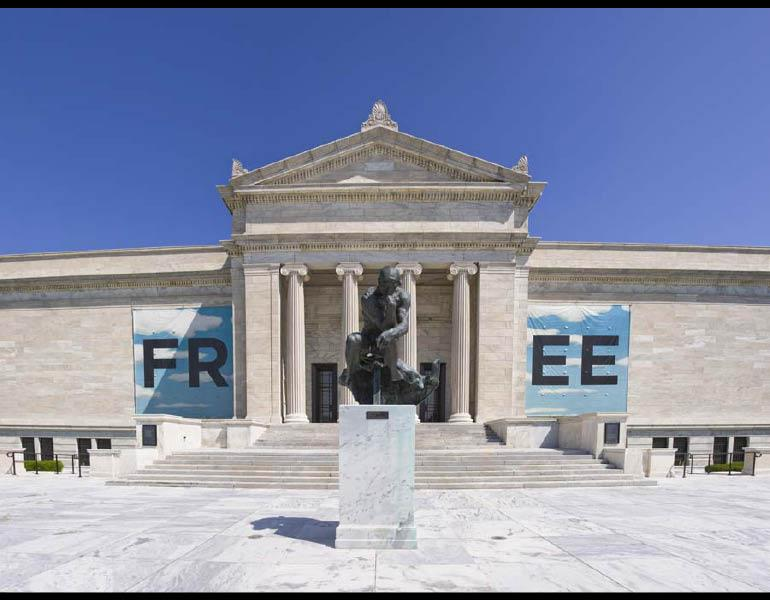 The Cuyahoga River:
-A beautiful river that flows through Cleveland that is famous for catching on fire in 1969 because of pollution!!!!
(as seen above)
The Rock & Roll Hall of Fame:
- An iconic music-minded museum loaded with pop-culture memorabilia, artifacts, instruments
The Cleveland Museum of Art: Museum featuring over 45,000 works covering 6,000 years plus films, music, lectures & a restaurant.
Caden Spencer: February 20th  2019
Fun Things To Do!
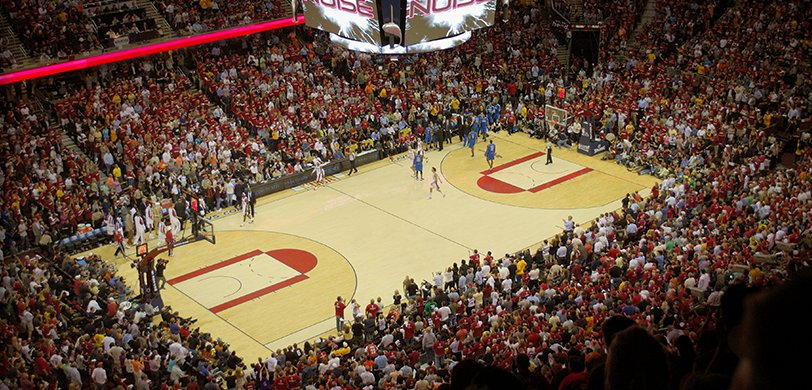 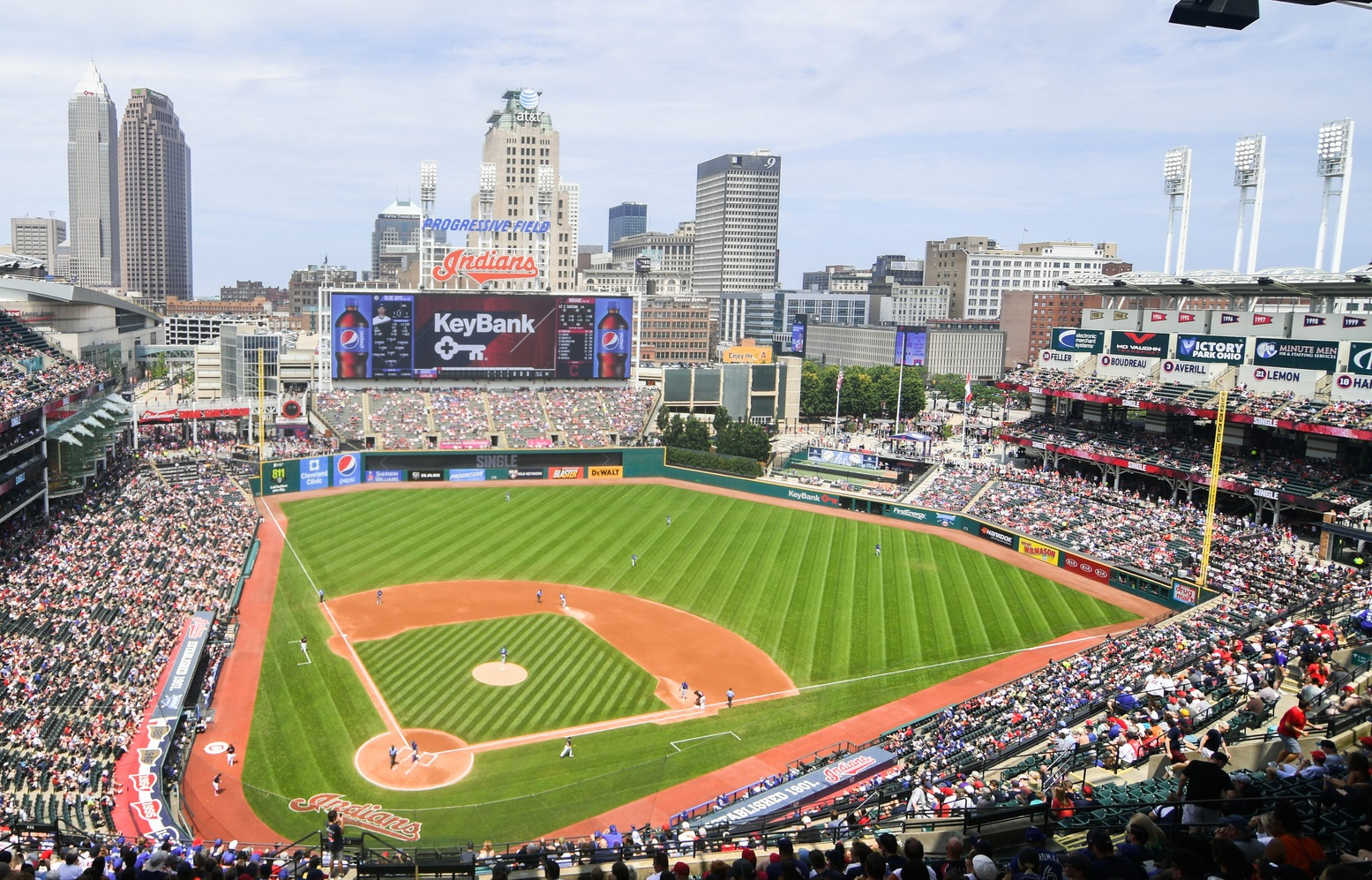 Go to a Cleveland Browns game!
If your favorite team happens to be playing the browns while you’re in town head on down to First Energy Arena to see them get an easy Win! Fun Fact The browns haven’t had a winning record since 2007!
Go to a Cleveland Indians game!
Cruise down to Progressive Field and check out Cleveland's best sports team while enjoying a view of Cleveland's metropolitan skyline!
Go to a Cleveland Cavs Game!
If you want to see the effects that Lebron James has on a team go on down to watch the 12-46 Cavaliers!
Caden Spencer: February 20th  2019
Dining!
Red Walter’s Barbecue
Slyman’s Deli
The Barrel Room
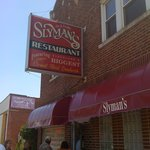 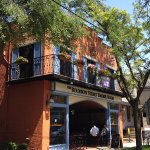 A seafood joint that also received a 4.5 rating. It has a wonderful ambiance and is located in a fun neighborhood
A quaint all American style BBQ with an impressive 85 food inspection violations since 2016 and received 0 stars on trip advisor!
A Kosher dining experience that received 4.5 stars on trip advisor. They got a mean Cored Beef Sandwhich!
Caden Spencer: February 20th  2019
Hotels!
The Comfort Inn downtown: a wonderful, decently affordable hotel located in downtown Cleveland. Rooms start at $84 a night and received a 4 star rating!
 Wood Spring Suites: A cheap but luxurious hotel located directly outside of the Cleveland airport! Rooms start at $60 a night and received a 2.9 star rating!
Motel 6: A familiar yet exotic hotel with rooms starting at just $46 a night!
Caden Spencer: February 20th  2019
Flights!
Caden Spencer: February 20th  2019
Thank You!/References!
https://www.tripadvisor.com/Attractions-g50207-Activities-Cleveland_Ohio.html#ATTRACTION_SORT_WRAPPER
https://www.tripadvisor.com/Hotels-g50207-Cleveland_Ohio-Hotels.html
https://www.tripadvisor.com/Hotel_Review-s1-g50133-d95180-Reviews-Americas_Best_Value_Inn_Cleveland_Airport-Brook_Park_Ohio.html
https://www.tripadvisor.com/Attraction_Review-g50207-d137616-Reviews-Cleveland_Museum_of_Art-Cleveland_Ohio.html
Caden Spencer: February 20th  2019